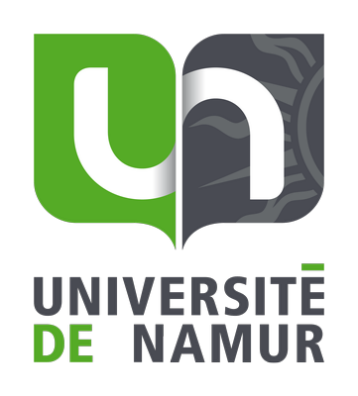 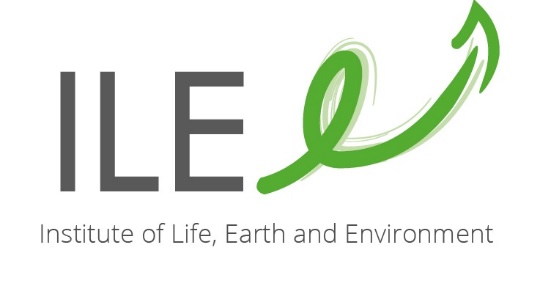 ILEEInstitute of Life, Earth and EnvironmentRencontre avec l’ISSeP, le 13 Janvier 2023
Un pôle d’excellence de recherches en Sciences de la Vie, de la Terre et de l’Environnement
Prof. Frédéric Silvestre
Membre du Steering Committee
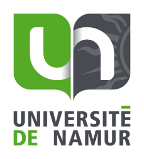 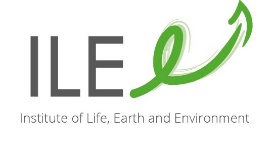 Objectives généraux
Meilleure compréhension des processus fondamentaux régulant la vie sur terre
Caractérisation des pressions anthropiques sur l'environnement et l’homme, y compris les aspects historiques
Recherche d'alternatives durables pour 
gérer les ressources naturelles, 
réduire la pollution, 
conserver et restaurer la biodiversité
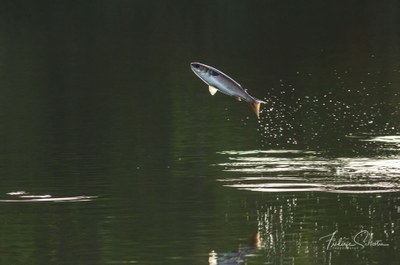 ©  F. Silvestre
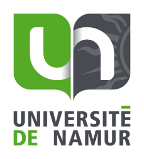 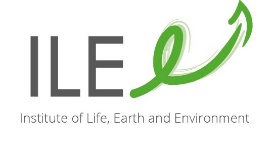 Sujets de recherche
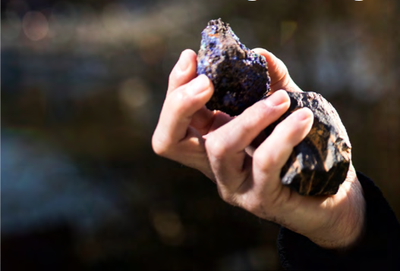 Évolution, adaptation et biodiversité 
Pollution et toxicologie environnementale 
Caractérisation et gestion des ressources naturelles 
Services écosystémiques 
Production végétale et animale durable 
Impacts environnementaux sur les populations humaines 
Histoire l'environnement 
Gestion de l'environnement et des ressources naturelles dans le Sud
©  F. Silvestre
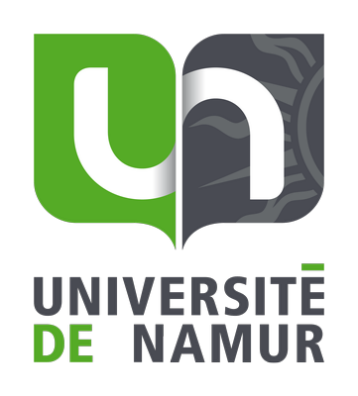 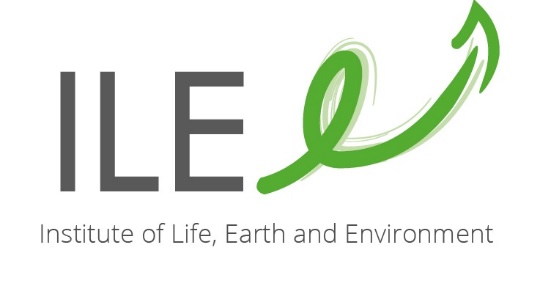 Membres d’ILEE
Un atout majeur de l'ILEE : une grande variété de disciplines en sciences fondamentales, appliquées et sociales.
94 scientifiques dont 14 académiques
12 personnes techniques et administratives
2/3 affiliés à 100 %
1/3 également à ESPHIN, Narilis, naXys, NISM, Paths, Transition
©  F. Silvestre
[Speaker Notes: Not very much has changed in terms of figures: Numbers in brackets are for 2018; 3 academics affiliated at 50% in 2018 left to their other research institute (JY Matroule with 3 students, G Terwagne with 1 student, D Van Dam)]
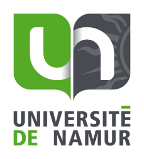 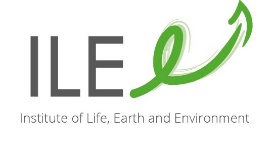 Gouvernance
Trois parties : 
Assemblée générale des membres, Comité de gestion,
Président
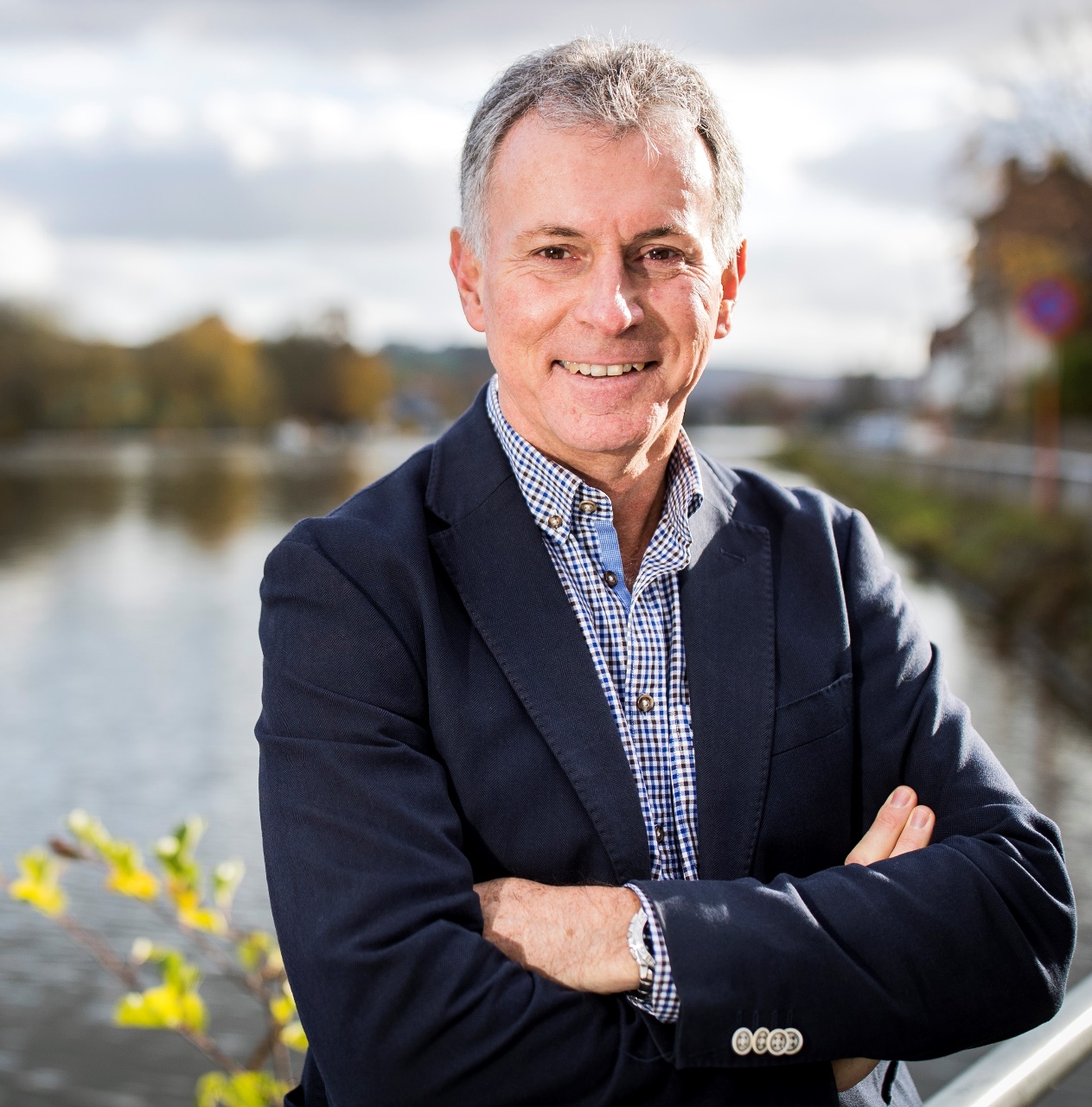 Patrick Kestemont president
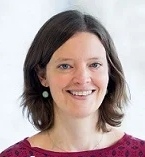 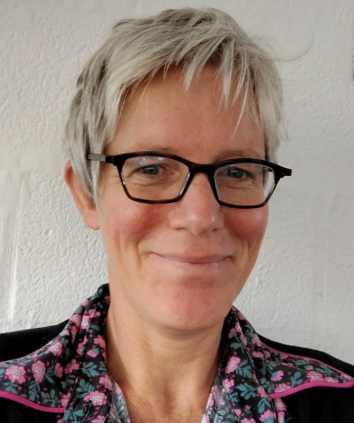 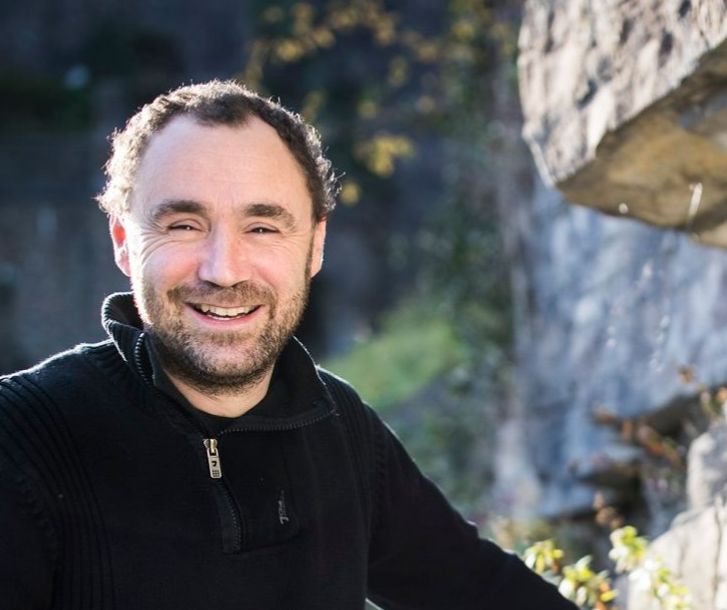 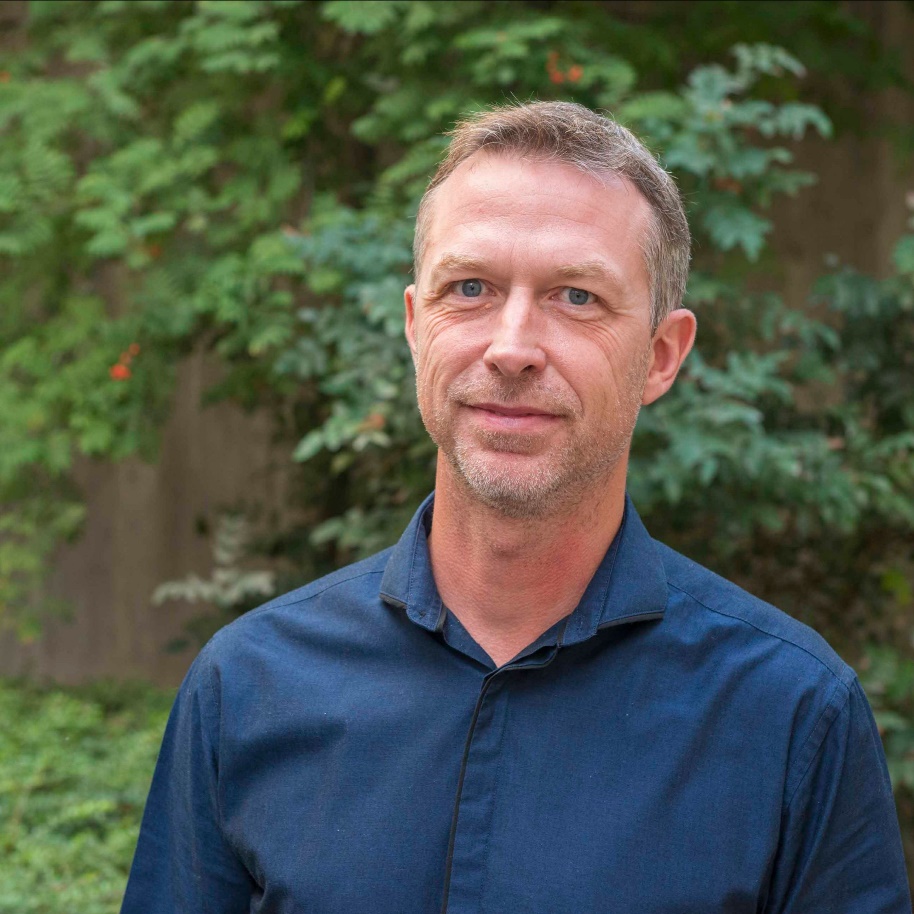 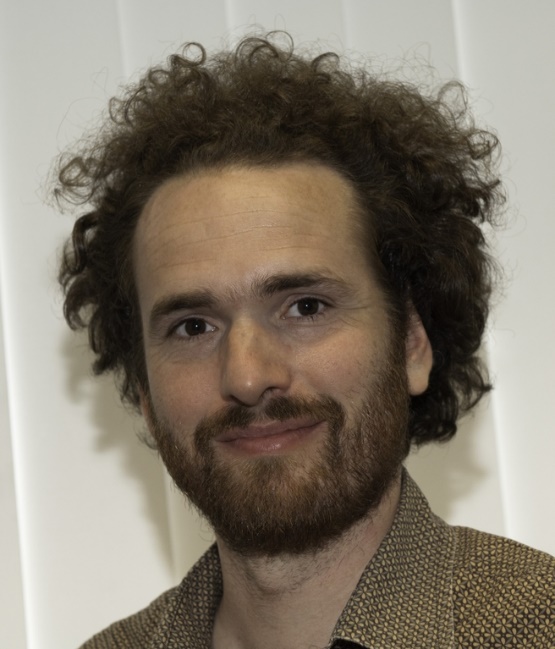 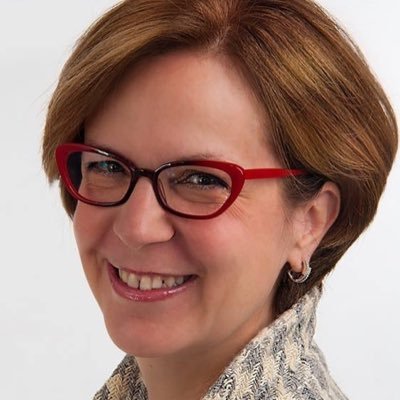 +
Frédéric Silvestre biology
Johan Yansgeology, vice-president
Catherine Linard geography
Carolin Mayer scientific manager
Mathieu Piavaux history, archaeology
Muriel Lepère physics, chemistry
©  F. Silvestre
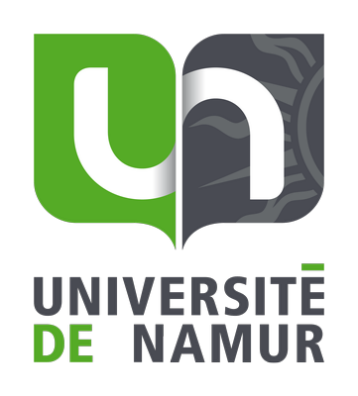 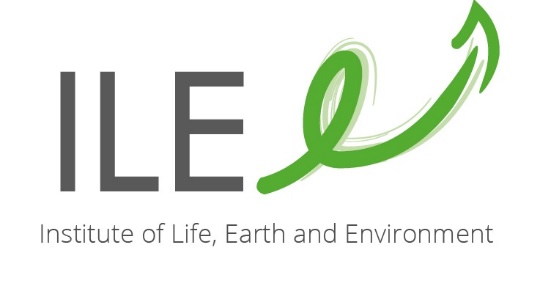 ILEE : Activités scientifiques 2018-2022
37 thèses
86 mémoires
310 publications scientifiques (>95% en Q1 et Q2)
116 projets
Grande attractivité : <72 chercheurs visiteurs de <26 pays différents
ILEE est partenaire d'alternet, l'interface européenne science-politique sur la biodiversité et les services écosystémiques.
3 Spin-offs:
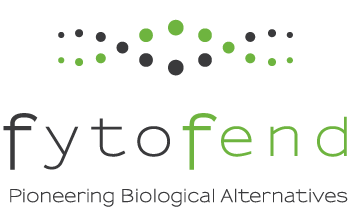 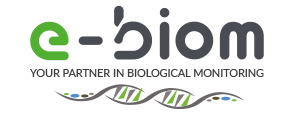 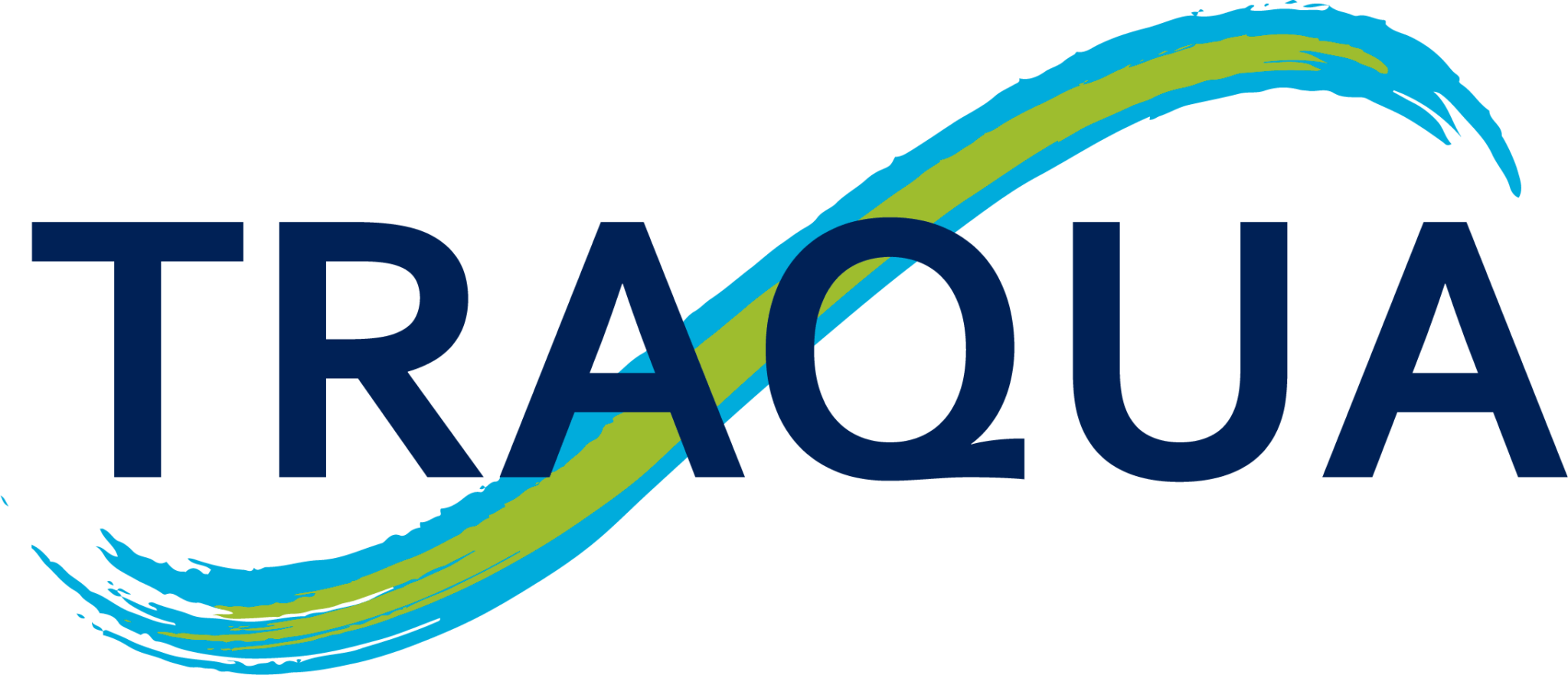 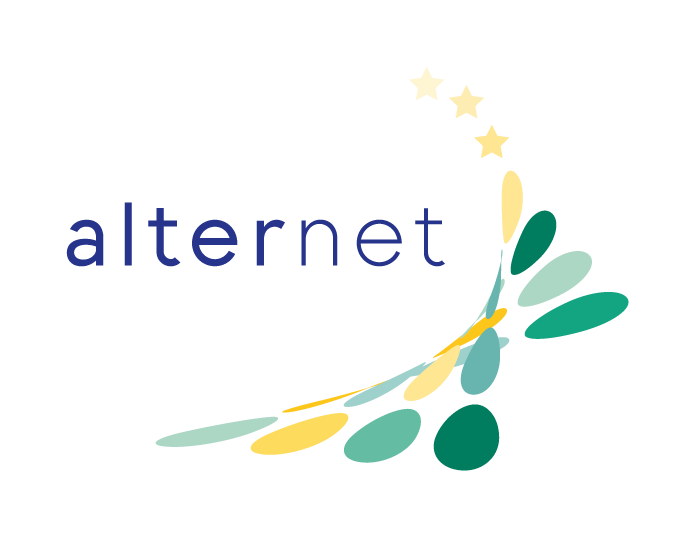 ©  F. Silvestre
[Speaker Notes: Not very much has changed in terms of figures: Numbers in brackets are for 2018; 3 academics affiliated at 50% in 2018 left to their other research institute (JY Matroule with 3 students, G Terwagne with 1 student, D Van Dam)]
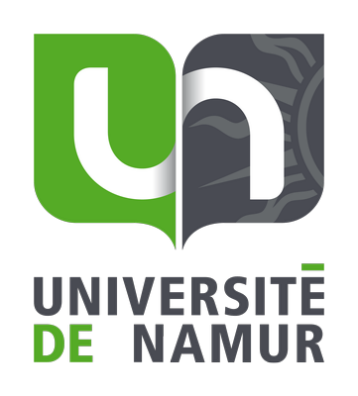 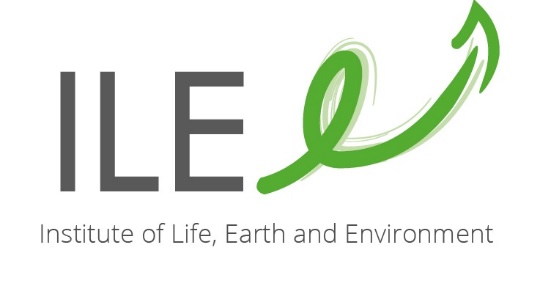 Activités au sein de ILEE
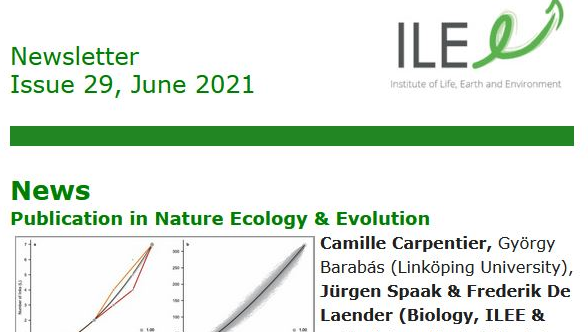 Communication & visibilité
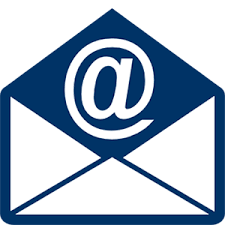 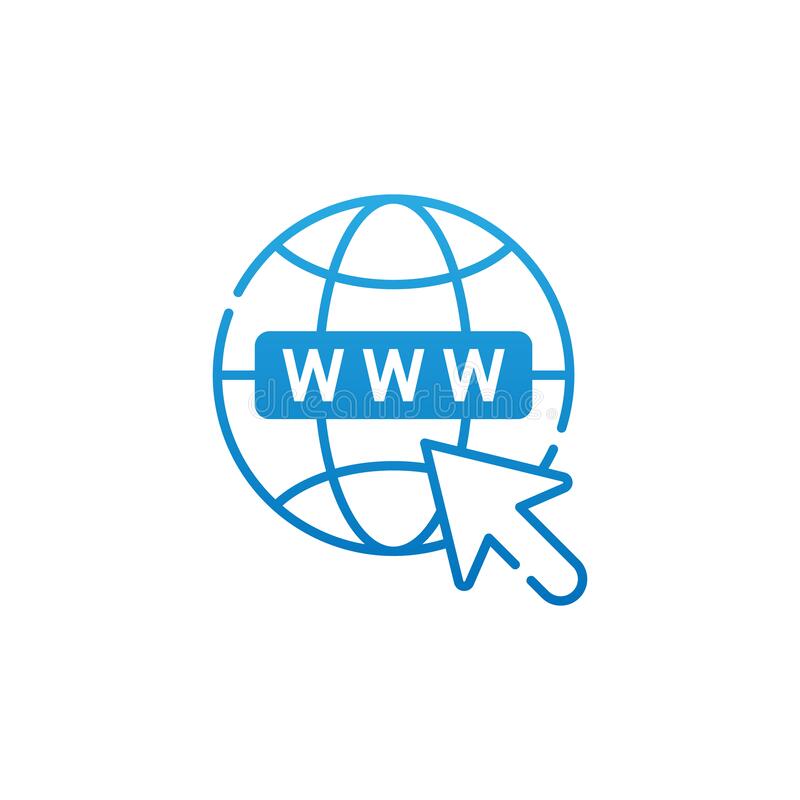 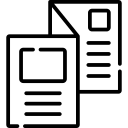 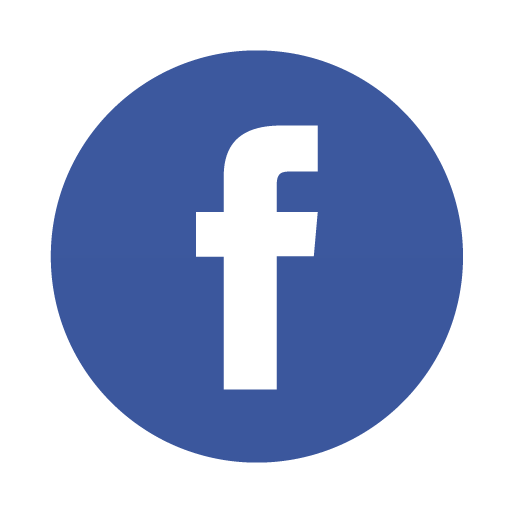 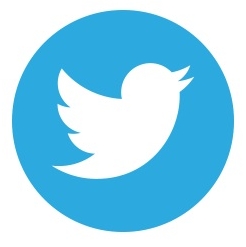 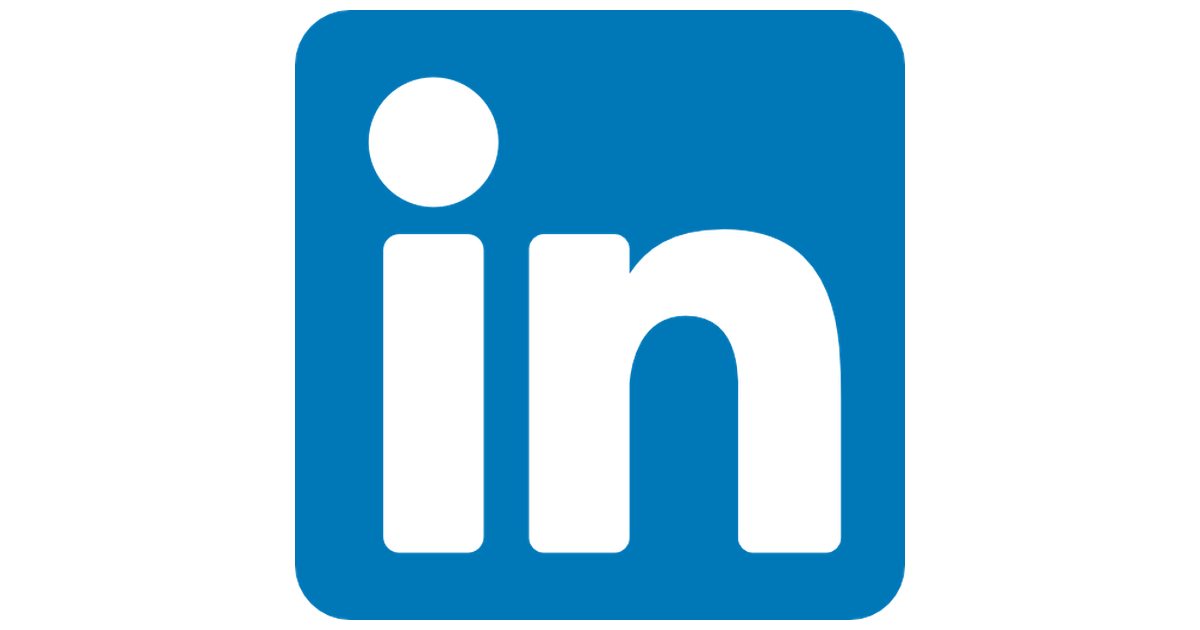 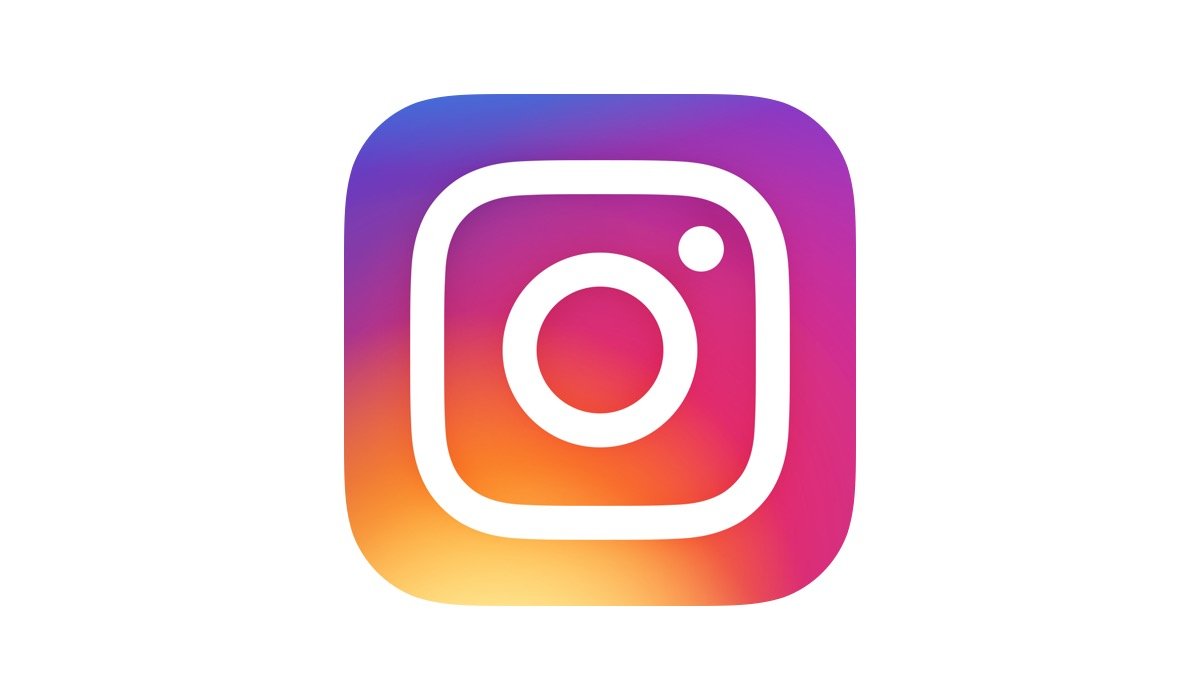 Networking
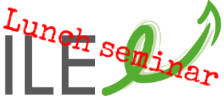 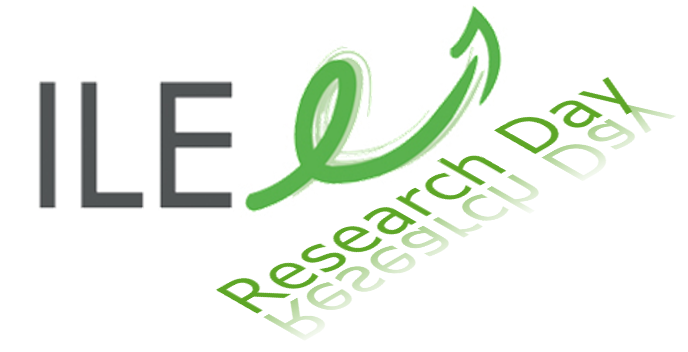 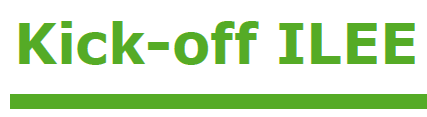 Activités sociales
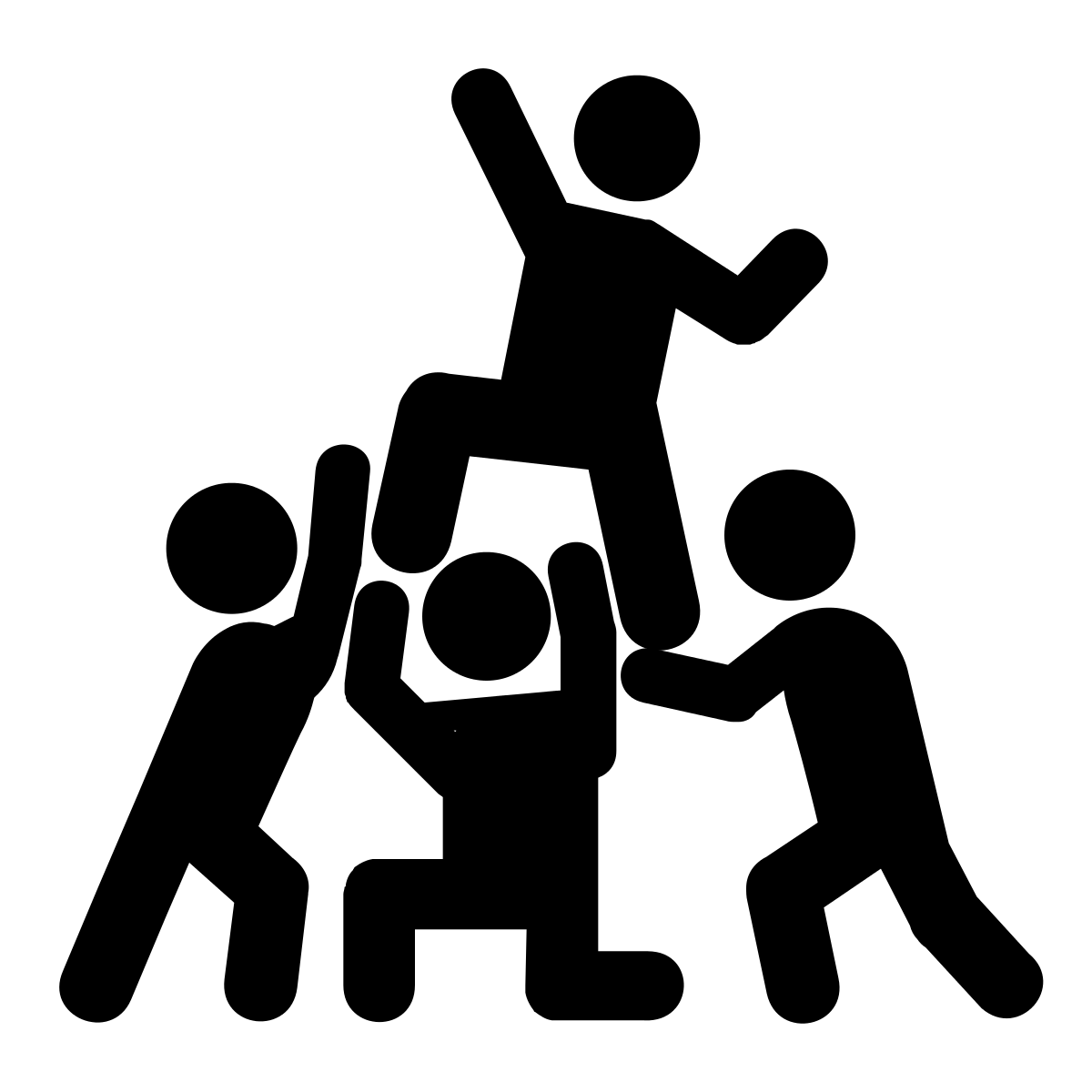 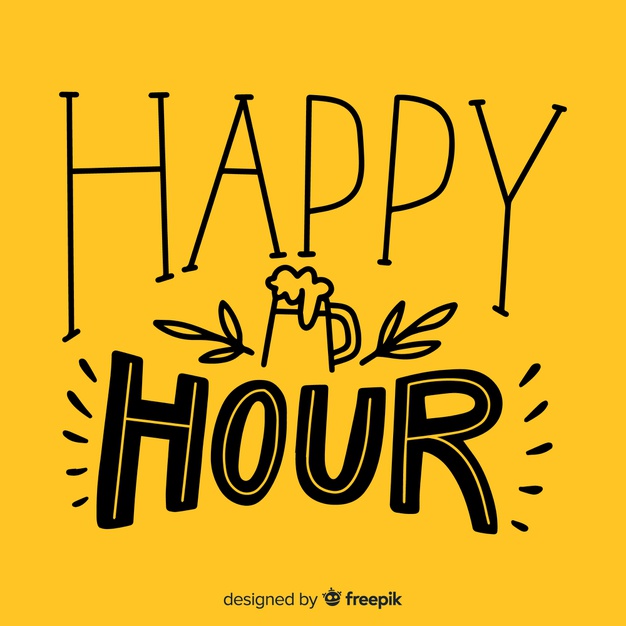 Aide financière
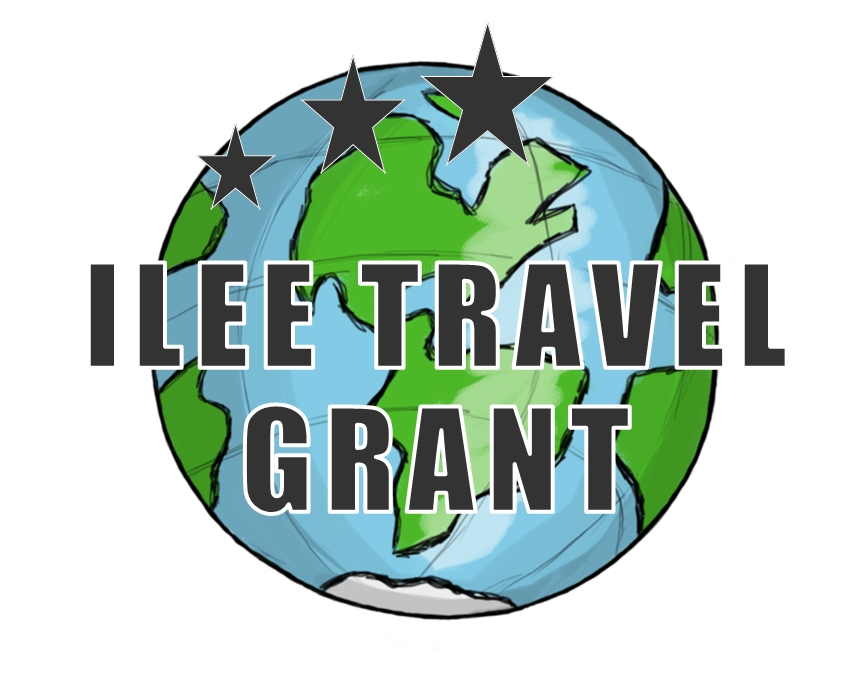 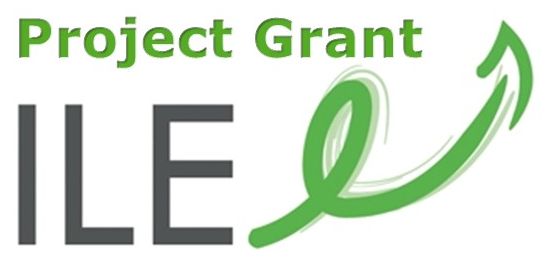 Support pour jeunes chercheurs
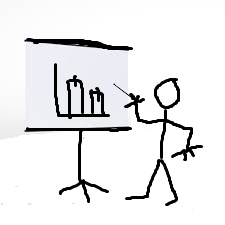 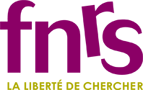 ©  F. Silvestre
[Speaker Notes: Not very much has changed in terms of figures: Numbers in brackets are for 2018; 3 academics affiliated at 50% in 2018 left to their other research institute (JY Matroule with 3 students, G Terwagne with 1 student, D Van Dam)]
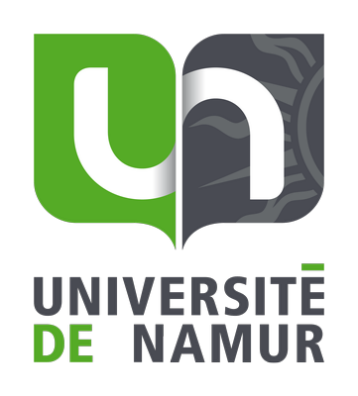 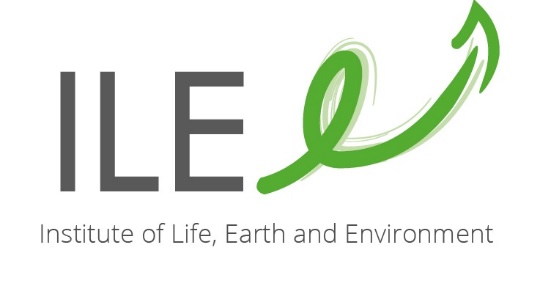 Possibilité de collaboration Interreg – ‘DIADeM 2’
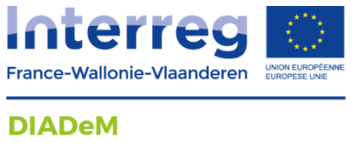 DIADeM = Développement d’une approche intégrée pour le diagnostic de la qualité des eaux de la Meuse
Objectifs : 
Surveillance efficace de la qualité des masses d'eau interrégionales ;  approche pluridisciplinaire transfrontalière
Mesure des perturbations dues aux rejets des stations d’épuration (notamment des résidus médicamenteux) sur les organismes aquatiques
www.interregdiadem.eu/

UNamur: Prof Patrick Kestemont
DIADeM 2 : réponse écosystémique vis-à-vis de différentes pressions environnementales, comprenant des analyses chimiques et microbiologiques, des aspects biomarqueurs écotoxicologiques, de l’ADN-e, de la modélisation des pressions et des réponses, etc.
©  F. Silvestre
[Speaker Notes: Not very much has changed in terms of figures: Numbers in brackets are for 2018; 3 academics affiliated at 50% in 2018 left to their other research institute (JY Matroule with 3 students, G Terwagne with 1 student, D Van Dam)]
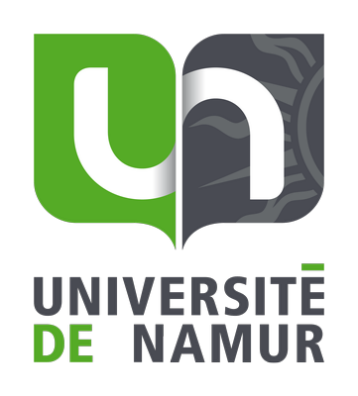 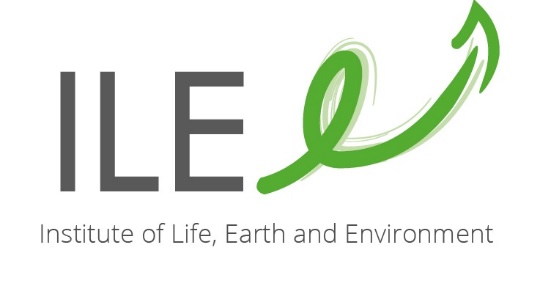 Merci pour votre attention !
https://ilee.unamur.be/
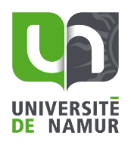 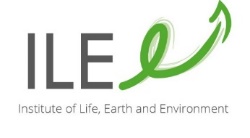 Report 2020/21
Projects
54 projects already running
14 / 15 launched in 2020 / 2021
Funding sources:
International = ESA, EU, Erasmus+
Federal = ARES, Belspo,...
Regional = SPW, FWB, ISSeP,...
Local = Unamur, ILEE
Private companies: Mithra, Delacon, Nuscience,…



	Attach your projects to ILEE in PURE or send the information to Carolin
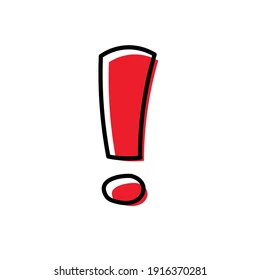 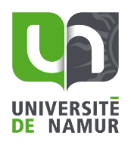 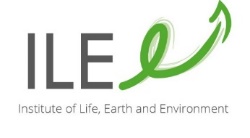 Report 2020/21
Projects funded by ILEE
ILEE Project grant – 3 projects funded
F. De Laender & T. Carletti (Naxys): Pairwise interactions & community stability (Mark Holmes)
J. Yans & G. Lima Mendez (Narilis): Genesis of coloured and helictite speleothems (Martin Vlieghe)
S. Henry & P. Kestemont: Résilience socio-écologique des populations vivant autour des mangroves (Constant Gnansounou)